Module 1 :
Introduction et aperçu du PGF
[Speaker Notes: Narration :  
« Bienvenue dans l’introduction et l’aperçu du Programme nord‐américain de gestion de la fatigue, ou PNAGF. Merci de prendre le temps d’en apprendre davantage sur la fatigue et ses effets sur les conducteurs. Le PNAGF est le fruit d’une collaboration entre les transporteurs, l’industrie de l’assurance et le gouvernement. Il est fondé sur d’importantes recherches, sur le terrain, dans l’environnement d’exploitation des transporteurs. La gestion de la fatigue est essentielle pour les conducteurs de véhicules lourds et d’autobus, tant pour leur sécurité que pour leur santé à long terme. »
 _______________]
Module 1 : Présentation
Notions de base sur la fatigue
Aperçu du programme de gestion de la fatigue
Sommaire des modules
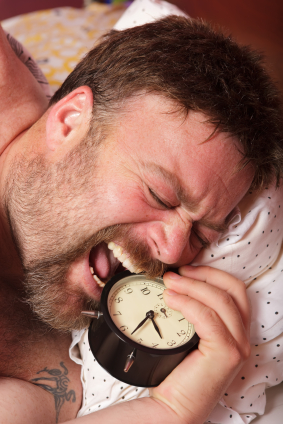 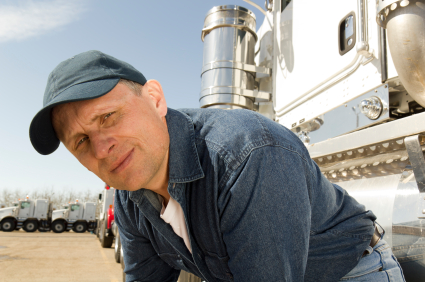 [Speaker Notes: Narration :
« Ce module donne un aperçu du Programme nord‐américain de gestion de la fatigue. Cet aperçu commencera avec une brève présentation de la fatigue comprenant une description de ses caractéristiques ainsi que de ses effets sur la santé et le bien‐être, et continuera avec les avantages d’un programme de gestion de la fatigue (ou PGF) ainsi qu’un survol du PGF proposé ici. Ce sera suivi d’un bref aperçu du manuel de mise en œuvre qui accompagne le PGF. Finalement, il y aura un sommaire des principaux sujets abordés par chacun des neuf autres modules du PGF. »
______________________________________
Points clés :
• L’introduction présentera la définition de la fatigue, ses caractéristiques, ses effets sur la santé et le bien‐être, les avantages d’un PGF et un aperçu du PGF. 
• L’aperçu du manuel de mise en œuvre traitera de l’objectif du manuel et en fera un bref survol.
• Les sommaires des modules décriront les principaux sujets abordés.]
Liste des sigles
[Speaker Notes: Narration :
« Voici la liste des sigles qu’on trouve tout au long de ce module. Vous pouvez imprimer cette page pour la consulter pendant votre étude. »]
Objectifs du module (1 de 2)
Définir le programme de gestion de la fatigue (PGF).
Expliquer l’importance de la gestion de la fatigue  pour la conduite des véhicules lourds.
Définir les avantages de la mise en œuvre du PGF.
Déterminer l’importance du processus de changement dans l’entreprise, de la planification de l’horaire des conducteurs, de la formation en matière de gestion de la fatigue et du dépistage ainsi que du traitement de l’apnée du sommeil.
Caractériser les principaux éléments du PGF.
Décrire le contenu du manuel de mise en œuvre.
Expliquer les principaux sujets couverts dans chaque module.
[Speaker Notes: Narration :
« Après ce module, vous pourrez : définir le PGF, expliquer pourquoi la gestion de la fatigue est importante pour l’industrie du transport routier, décrire les principaux avantages de la mise en œuvre du PGF, déterminer l’importance du processus de changement de la culture d’entreprise, de la planification des horaires des conducteurs, de la formation en gestion de la fatigue et du dépistage et du traitement de l’apnée du sommeil, caractériser les principaux éléments du PGF, décrire le contenu du manuel de mise en œuvre et expliquer les principaux sujets couverts par chacun des modules de ce PGF. »]
Objectifs du module (2 de 2)
Comprendre comment le PGF évalue l’apprentissage dans chaque module.
Différencier les modules conçus pour les conducteurs, les cadres et les membres de la direction des transporteurs, les familles des conducteurs, les formateurs, les expéditeurs et les réceptionnaires ou les répartiteurs.
[Speaker Notes: Narration :
« En outre, vous pourrez : comprendre comment le PGF évalue l’apprentissage dans chaque module, et différencier les modules conçus pour les conducteurs, les cadres et les membres de la direction des transporteurs, les familles des conducteurs, les formateurs, les expéditeurs et les réceptionnaires ou les répartiteurs. »]
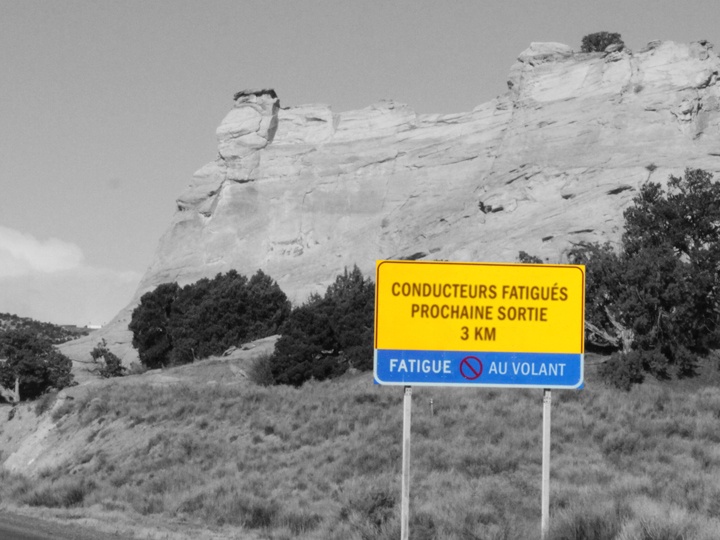 Leçon 1 : La fatigue
[Speaker Notes: Narration :  
« Examinons d’abord la fatigue, ses caractéristiques et ses effets sur la santé et le bien‐être des conducteurs. »]
Notions de base sur la fatigue
Qu’est-ce que la fatigue?
Une combinaison de symptômes :
Une diminution de la vigilance.
Une diminution de l’attention portée à l’environnement.
Une performance amoindrie.
Un manque de motivation.
De l’irritabilité.
Une altération du jugement.
De la somnolence.
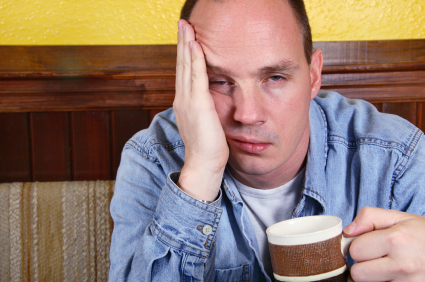 [Speaker Notes: Narration :
« La fatigue est une sensation d’endormissement ou de somnolence qui peut être décrite comme étant une combinaison de symptômes. Le premier symptôme de la fatigue est une diminution de la vigilance. La vigilance, c’est lorsque vous êtes éveillé et attentif. Par conséquent, la fatigue, c’est lorsque vous avez sommeil et êtes moins attentif à votre environnement. En d’autres mots, se sentir fatigué est l’opposé de se sentir alerte. Un conducteur de véhicule lourd dont la vigilance est diminuée peut manquer une sortie, par exemple.

Le deuxième symptôme de la fatigue est une diminution de l’attention portée à l’environnement. Par exemple, un conducteur peut ne pas remarquer le clignotant d’un autre véhicule indiquant son intention de changer de voie.

Un troisième symptôme de la fatigue est une performance amoindrie. Par exemple, un conducteur peut ne pas freiner adéquatement dans une situation potentiellement dangereuse.

Un quatrième symptôme de la fatigue est un manque de motivation. Par exemple, un conducteur fatigué peut manquer de motivation pour effectuer sa ronde de sécurité.

Cinquièmement, la fatigue cause de l’irritabilité. Un exemple d’irritabilité accrue causée par la fatigue est lorsqu’un conducteur devient facilement énervé par les actions des autres conducteurs sur la route.

Sixièmement, la fatigue altère le jugement. Or, conduire nécessite beaucoup de jugement, et la fatigue peut porter un conducteur à prendre de mauvaises décisions. Par exemple, un conducteur peut choisir une manœuvre de conduite inappropriée en réponse à un risque d’accident.

Finalement, la fatigue augmente la somnolence. Par conséquent, elle augmente les risques qu’un conducteur s’endorme au volant. »
______________________________________
Points clés :
• La fatigue est une sensation de somnolence ou d’endormissement, ce n’est pas un épuisement physique.
• La fatigue est une combinaison de symptômes comme avoir sommeil et être moins attentif à son environnement.
• Des exemples de symptômes concernant la conduite de véhicules lourds peuvent être :
 Une diminution de la vigilance : manquer une sortie.
 Une diminution de l’attention portée à l’environnement : ne pas remarquer le clignotant d’un autre véhicule.
 Une performance amoindrie : freiner inadéquatement dans une situation potentiellement dangereuse.
 Un manque de motivation : ne pas effectuer la ronde de sécurité.
 L’irritabilité : être plus susceptible d’être énervé par les actions des autres conducteurs.
 Une altération du jugement : ne pas reconnaître un risque d’accident potentiel.
 De la somnolence : risquer l’endormissement.]
Fatigue versus somnolence
La fatigue peut aussi être physique et        ressentie dans le corps :
Absence d’énergie, endolorissement, 
courbatures.
La somnolence est ressentie 
	mentalement :
Paupières lourdes, difficulté de concentration.
La fatigue physique n’est généralement pas un problème majeur, contrairement à la somnolence et à la fatigue mentale.
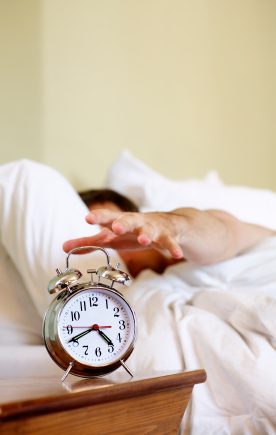 [Speaker Notes: Narration :
« Comme nous l’avons mentionné dans la diapositive précédente, la fatigue est une sensation de somnolence. Cependant, il y a une réelle distinction entre la fatigue et la somnolence. La fatigue est habituellement considérée comme étant physique. Par conséquent, elle est ressentie dans le corps. Par exemple, vous êtes fatigué lorsque vous vous sentez sans énergie, endolori ou que vous avez mal partout après un effort physique. Par contre, la somnolence affecte l’esprit. Par exemple, vous êtes somnolent lorsque vos paupières sont lourdes ou que vous avez de la difficulté à vous concentrer. Parfois, cette distinction devient plus claire quand on qualifie la fatigue de « physique » ou de « mentale ».

La distinction est importante puisque la fatigue physique et la somnolence se traitent différemment. Le simple fait de dormir peut atténuer la somnolence. Dans le cas d’une fatigue physique, par contre, il faudra reposer ses muscles et dormir pour restaurer la vigilance. Avec la fatigue physique, vous voudrez vous reposer sans avoir envie de dormir. Bien qu’il y ait une distinction entre la fatigue physique et la somnolence, le PGF aborde les deux. Cependant, à partir de maintenant, le terme « fatigue » sera utilisé pour désigner ces deux phénomènes.

Pour la conduite d’un véhicule lourd, la fatigue physique n’est généralement pas le principal problème, contrairement à la somnolence et à la fatigue mentale. Par conséquent, le PGF est surtout axé sur la compréhension de la fatigue mentale et de la somnolence des conducteurs, leurs effets sur la conduite et la gestion de ce problème. »
______________________________________
Points clés :
• Le sommeil peut atténuer la somnolence, mais cela n’est pas toujours vrai pour la fatigue physique (vous voudrez vous reposer pour atténuer la fatigue sans nécessairement avoir envie de dormir).
• Bien qu’il y ait une distinction entre la fatigue et la somnolence, le PGF aborde les deux. Cependant, le PGF utilise le terme « fatigue » pour désigner les deux.]
Caractéristiques de la fatigue (1 de 2)
Fatigue aiguë (à court terme)
Elle peut être ressentie chaque jour. 
Elle est réduite ou éliminée par une nuit de sommeil ou une sieste.
La caféine ou le repos (sans sommeil) peuvent temporairement rehausser la vigilance.
Cependant, dormir reste important pour l’atténuer.
Fatigue chronique (à long terme)
Elle résulte d’un sommeil inadéquat ou d’un manque de sommeil durant des semaines ou des mois.
Des facteurs de stress personnels, familiaux ou professionnels peuvent y contribuer.
Il faut quelques bonnes et longues nuits de sommeil profond ou une période de repos sans travailler pour y remédier.
Elle peut être liée à l’apnée obstructive du sommeil (AOS) ou à d’autres troubles du sommeil.
[Speaker Notes: Narration :
« Il y a deux types de fatigue : la fatigue aiguë, ou fatigue à court terme, et la fatigue chronique, ou fatigue à long terme. La fatigue à court terme peut être ressentie chaque jour ou chaque semaine par la plupart des gens et elle est causée par les activités normales. Il suffit d’une nuit de sommeil ou d’une sieste en mi-journée pour la réduire ou l’éliminer complètement. La consommation de caféine ou un repos sans sommeil contribuent aussi à atténuer la fatigue à court terme.

Inversement, la fatigue chronique est vraisemblablement causée par un sommeil inadéquat pendant de longues périodes : c’est ce qu’on appelle un manque de sommeil. Un manque de sommeil survient lorsque vous dormez insuffisamment de façon systématique pendant une certaine période de temps. Cependant, la fatigue chronique peut aussi être associée à différents problèmes d’ordre personnel, familial, médical ou professionnel, et ce, malgré l’obligation et la nécessité de prendre suffisamment de repos en vertu de la réglementation sur les heures de service. Afin d’éliminer la fatigue à long terme, vous avez besoin de quelques longues nuits de sommeil profond ou d’une pause de votre travail, comme des vacances. De plus, le manque de sommeil ou la fatigue chronique peuvent être causés par un trouble du sommeil, dont le plus courant est l’apnée obstructive du sommeil (ou AOS). L’AOS survient lorsque la respiration s’arrête pendant le sommeil en raison d’une obstruction dans la gorge. Elle est caractérisée par des fermetures répétées des voies respiratoires supérieures qui durent environ 10 secondes ou plus chaque fois. »
______________________________________
Points clés :
• AOS : la respiration s’arrête durant le sommeil en raison d’une obstruction dans la gorge; il se produit des fermetures répétées des voies respiratoires supérieures qui durent environ 10 secondes.]
Caractéristiques de la fatigue (2 de 2)
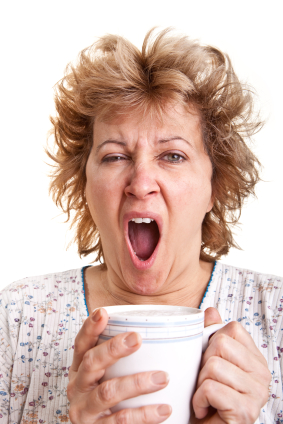 Perte de vigilance et d’attention
Champ de vision réduit
Distraction, ennui
Perte de motivation
Réactions lentes et inadéquates
Altération du jugement :
Effets nuisibles sur les pratiques de conduite sécuritaires
Pertes de mémoire 
Microsommeils occasionnels
Effet négligeable sur les tâches purement physiques
[Speaker Notes: Narration :
«Une autre conséquence importante de la fatigue chez les conducteurs est la perte de vigilance et d’attention en conduisant. Même la plus petite diminution de vigilance peut signifier la différence entre la vie et la mort lors d’un accident. Un conducteur fatigué pourra ne pas reconnaître un danger assez rapidement pour effectuer une manœuvre d’évitement. 

Les autres caractéristiques de la fatigue comprennent une réduction du champ de vision, le fait d’être plus souvent dans la lune et de ressentir davantage l’ennui, une perte de motivation ainsi que des réactions lentes et inadéquates.

La fatigue peut aussi causer une altération du jugement pouvant nuire à une conduite sécuritaire, des pertes de mémoire et des microsommeils. Les microsommeils sont de courtes pertes intermittentes de conscience. Vous vous « assoupissez » pendant quelques secondes. Les microsommeils deviennent plus longs, plus fréquents et plus dangereux lorsque la fatigue s’accentue. Cependant, il faut savoir que la fatigue a peu d’effet sur les tâches purement physiques, comme la marche ou le soulèvement d’objets. 

Pour résumer, bien que la fatigue mentale ait peu d’effet sur la performance en ce qui concerne les tâches purement physiques, elle a une incidence sur plusieurs éléments essentiels à la conduite, comme le jugement et le champ de vision. Ces effets généraux de la fatigue peuvent mener le conducteur à effectuer des mouvements à risque pouvant entraîner des blessures. »
______________________________________
Points clés :
• Une conséquence importante de la fatigue du conducteur est la diminution de la vigilance et de l’attention qu’il porte à la conduite. La moindre diminution de vigilance peut signifier la différence entre la vie et la mort lors d’un accident. Un conducteur fatigué pourra ne pas reconnaître un danger assez rapidement pour effectuer une manœuvre d’évitement.
• Bien que la fatigue ait peu d’effet sur les tâches purement physiques, elle affecte le jugement au point d’entraîner le conducteur à prendre des raccourcis inutiles lorsqu’il effectue ses tâches physiques, ce qui peut causer des blessures.]
Comment la fatigue affecte l’industrie du transport
Le rôle de la fatigue dans les accidents :
La fatigue est la principale cause de 31 % des accidents avec décès de conducteurs de véhicules lourds (NTSB, 1990).
Dans 4 % des accidents de véhicules lourds, le conducteur était s’endormi au volant (Knipling et Wang, 2004).
La fatigue est un facteur connexe dans 13 % des accidents graves de véhicules lourds (FMCSA, 2006).
Les accidents liés à la fatigue peuvent être causés par :
Un manque de sommeil ou des troubles du sommeil.
Des heures de conduite prolongées.
Le passage entre des quarts de nuit et de jour sans avoir le temps de s’y adapter.
Les conditions de travail.
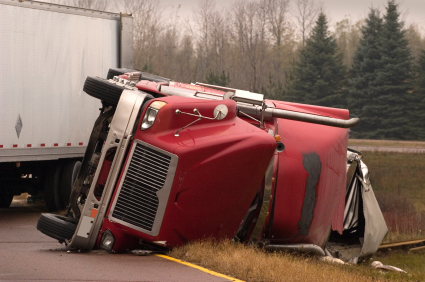 [Speaker Notes: Narration :
« Maintenant que vous savez ce qu’est la fatigue, il est important d’examiner comment la fatigue affecte l’industrie du transport routier. Selon plusieurs études, la fatigue joue un rôle dans les accidents de véhicules lourds. En 1990 par exemple, le National Transportation Safety Board (ou NTSB) a étudié 182 accidents de véhicules lourds mortels pour le conducteur. Ses investigations approfondies ont révélé que la fatigue était un facteur déterminant dans 31 % de ces accidents. Des données récentes révèlent aussi que dans 4 % des accidents de véhicules lourds, les conducteurs s’étaient endormis au volant. De plus, une étude de la Federal Motor Carrier Safety Administration a révélé que la fatigue du conducteur était un facteur connexe dans 13 % des accidents de véhicules lourds ayant entraîné des blessures ou des décès.

Plusieurs raisons expliquent que la fatigue du conducteur puisse contribuer à un accident de véhicule lourd. Premièrement, les conducteurs de véhicules lourds peuvent ne pas avoir assez dormi, donc avoir accumulé une dette de sommeil. Deuxièmement, les conducteurs peuvent souffrir d’un trouble du sommeil, comme l’apnée obstructive du sommeil. Troisièmement, certains conducteurs peuvent avoir un horaire variable et passer du quart de jour au quart de nuit. Cela peut perturber leur rythme circadien normal. Finalement, certaines entreprises peuvent encourager par mégarde la conduite en état de fatigue par l’entremise de leurs politiques. Alors que la réglementation sur les heures de service permet aux conducteurs de disposer du temps dont ils ont besoin quotidiennement et hebdomadairement, le PGF fournit plutôt des conseils et une aide supplémentaire pour avoir le repos nécessaire. »]
Problèmes de santé et de bien-être (1 de 2)
Perturbation du rythme circadien
Augmentation de la tension artérielle
Augmentation du risque de maladies cardiaques
Problèmes gastro-intestinaux
Augmentation du nombre de calories consommées
Prise de poids
Diabète de type II
Mauvais fonctionnement du système immunitaire
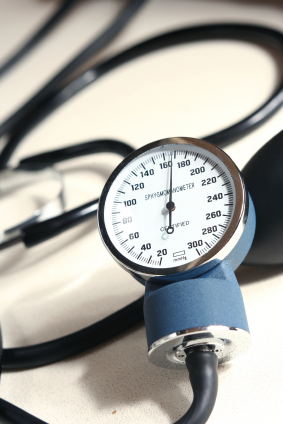 [Speaker Notes: Narration :
« La fatigue peut contribuer aux accidents de véhicules lourds, mais un certain nombre de problèmes de santé peuvent aussi être liés au moins en partie à un manque de sommeil chronique. Ces problèmes comprennent : la perturbation du rythme circadien normal, l’augmentation de la tension artérielle, l’augmentation du risque de maladies cardiaques et des problèmes gastro‐intestinaux, l’augmentation du nombre de calories consommées, la prise de poids, le diabète de type II et l’affaiblissement du système immunitaire. »
______________________________________
Source principale : Saltzman et Belzer, 2007.]
Problèmes de santé et de bien-être (2 de 2)
Susceptibilité accrue au tabagisme et à la consommation d’alcool
Irritabilité et dépression
Perturbation des relations       interpersonnelles
Aggravation des troubles psychiatriques
Détérioration de la qualité de vie
Augmentation de l’absentéisme pour maladie
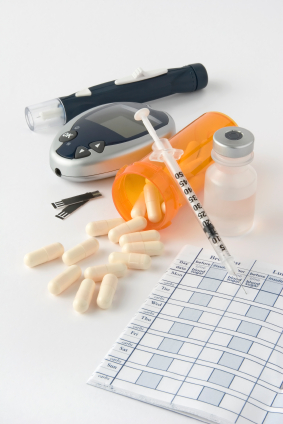 [Speaker Notes: Narration :
« D’autres problèmes de santé et de bien‐être sont associés au manque de sommeil chronique des conducteurs : tabagisme, consommation d’alcool, irritabilité, dépression, problèmes de relations interpersonnelles, aggravation de troubles psychiatriques comme l’anxiété, dégradation de la qualité de vie et augmentation du nombre d’absences pour maladie.

En ciblant le manque de sommeil, ce PGF aborde plusieurs aspects de ces problèmes de santé et de bien‐être dans différents modules. »]
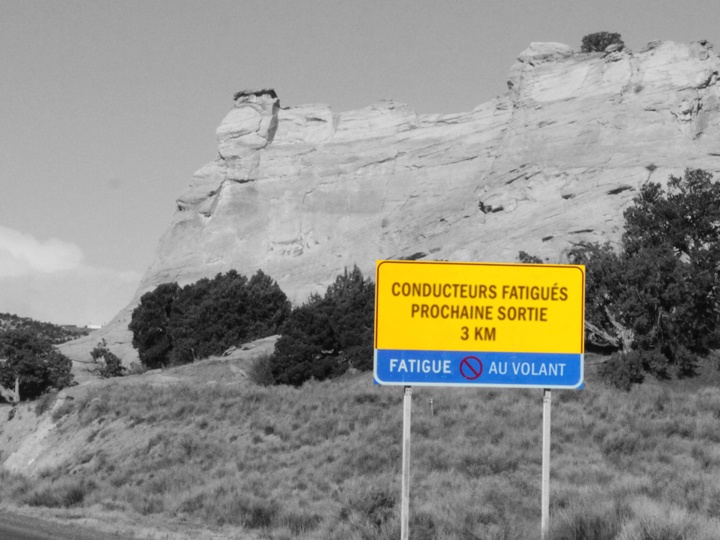 Leçon 2 : Le PGF
[Speaker Notes: Narration :
« Examinons maintenant le PGF de plus près. »]
Aperçu du PGF
Il n’existe pas de solution simple pour atténuer la fatigue des conducteurs.
Il faut une approche globale pour gérer la fatigue efficacement :
Culture d’entreprise.
Information et formation.
Dépistage et traitement des troubles du sommeil
Planification de l’horaire et outils.
Technologies de détection et de gestion de la fatigue.
La collaboration entre les conducteurs, les familles, les                répartiteurs et les clients est nécessaire.
Le PGF est applicable quels que soient le type d’entreprise et la taille du parc de véhicules.
On obtient des avantages s’il est mis en œuvre correctement.
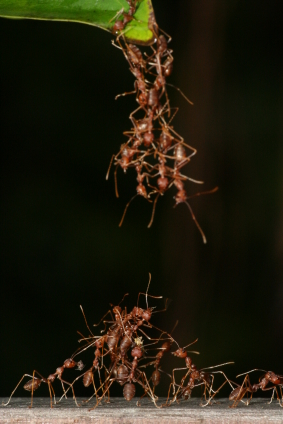 [Speaker Notes: Narration :
« La fatigue des conducteurs de véhicules lourds est un problème grave qui concerne tous les usagers de la route. Un des moyens de combattre la fatigue des conducteurs est l’application de la réglementation sur les heures de service, dont les dispositions leur permettant d’obtenir le repos et le sommeil requis. Cependant, le PGF fournit aux conducteurs des techniques et des outils additionnels pour utiliser efficacement les périodes de repos et de sommeil prévues par la réglementation. Dans cet esprit, le PGF aborde le problème de la fatigue des conducteurs grâce à une approche globale qui comprend : (1) des renseignements sur la façon d’implanter une culture de la sécurité dans l’entreprise qui facilite la réduction de la fatigue des conducteurs; (2) de l’information et de la formation sur la gestion de la fatigue pour les conducteurs, leur famille, les cadres et les membres de la direction, les expéditeurs et réceptionnaires ainsi que les répartiteurs; (3) des renseignements sur le dépistage et le traitement des troubles du sommeil; (4) des renseignements sur la planification des horaires des voyages et des conducteurs.

Puisque la fatigue des conducteurs est un problème très complexe, la collaboration entre les conducteurs, leur famille, la direction, les répartiteurs et les clients est essentielle. Grâce à cette collaboration, la fatigue des conducteurs peut être abordée sous tous ses angles de manière à maximiser les chances de réussite du PGF.

Le PGF s’applique à toutes les entreprises de transport routier, quels que soient le domaine d’activité et la taille du parc de véhicules. Vous pourrez profiter des avantages de ce PGF s’il est mis en œuvre adéquatement et adapté à votre organisation. »
______________________________________
Points clés :
• La fatigue est un problème grave pour tous les usagers de la route.
• Une façon de combattre la fatigue des conducteurs est d’appliquer la réglementation sur les heures de service. La recherche démontre que d’autres facteurs influent sur la fatigue et qu’il n’y a pas de solution simple pour réduire la fatigue des conducteurs et améliorer les performances en matière de sécurité.
• Le PGF aborde le problème de la fatigue des conducteurs avec une approche globale qui comprend :
 L’implantation dans l’entreprise d’une culture de la sécurité qui facilite la réduction de la fatigue des conducteurs.
 La formation des conducteurs, de leur famille, des cadres et membres de la direction, des expéditeurs et réceptionnaires ainsi que des répartiteurs.
 La planification des horaires des voyages et des conducteurs.
 Le dépistage et le traitement des troubles du sommeil.]
Avantages d’un PGF
Sur le plan de la sécurité :
Réduction des risques liés à la fatigue.
Augmentation de la vigilance des conducteurs.
Réduction du nombre d’accidents et d’accidents évités de justesse.
Sur le plan de la santé et du bien-être :
Augmentation de la satisfaction tirée du travail et de la vie en général.
Réduction des problèmes de santé.
Perte de poids.
Sur le plan financier :
Réduction du risque de responsabilité juridique.
Réduction des coûts liés aux accidents et aux soins de santé.
Productivité accrue grâce à une réduction de l’absentéisme.
[Speaker Notes: Narration :
« Ce PGF, s’il est correctement mis en œuvre, améliorera votre organisation sur trois plans : celui de la sécurité, celui de la santé et du bien-être des conducteurs et celui des finances. En matière de sécurité, les renseignements contenus dans le PGF aideront à réduire les risques liés à la fatigue, comme l’AOS. Le PGF améliorera aussi la vigilance des conducteurs et leur capacité à prendre des décisions rapides et adéquates sur la route. Par conséquent, il aidera à réduire la fatigue des conducteurs, et pourra ainsi contribuer à diminuer le nombre d’accidents associés à ce phénomène.

En ce qui concerne la santé et le bien‐être des conducteurs, le PGF aidera à améliorer la satisfaction qu’ils tirent de leur travail et de leur vie en général. Les conducteurs auront moins de problèmes de santé comme l’hypertension. De plus, ils seront susceptibles de mieux contrôler leur poids.

Sur le plan financier, le PGF réduira le risque de responsabilité juridique de votre organisation grâce à une diminution des risques liés à la fatigue. Votre organisation réduira ses dépenses liées aux accidents et aux soins de santé. L’absentéisme sera aussi réduit puisque les conducteurs seront en meilleure santé et plus heureux. »
______________________________________
Fourie, C., A. Holmes et S. Bourgeois‐Bougrine (2010). Road Safety Research Report No. 110. Fatigue Risk Management Systems: A Review of the Literature, London, Department of Transport.]
Structure du PGF
Le PGF se présente comme une série de modules couvrant différents sujets liés à la fatigue au volant.
Trois modalités de formation sont possibles :
Présentation PowerPoint dirigée par un formateur.
Cours non interactif sur le Web.
Cours interactif sur le Web.
Des questionnaires évaluent                             l’apprentissage.
Un test est proposé à la fin des leçons.
[Speaker Notes: Narration :
« Les renseignements contenus dans le PGF sont organisés en une série de modules qui couvrent les différents sujets liés à la fatigue au volant. Certains modules présentent les mêmes renseignements, mais d’une façon légèrement différente selon les personnes à qui ils s’adressent. Certains modules sont destinés aux gestionnaires des entreprises de transport, tandis que d’autres sont destinés aux conducteurs. Trois modalités de formation différentes sont possibles. La première est une présentation PowerPoint animée par un formateur. Habituellement, on fait appel à un formateur en conduite de véhicule lourd. La deuxième modalité de formation est un cours non interactif sur le Web. Cette méthode utilise la même présentation PowerPoint que celle dont se sert le formateur, mais elle se trouve en ligne avec une narration. Il n’y a aucun formateur et la progression de l’apprenant se fait à son propre rythme. Habituellement, cette méthode est utilisée par les propriétaires exploitants ou les petites entreprises de véhicules lourds. La troisième modalité de formation est un cours interactif sur le Web avec une narration. Cette formation en ligne se fait aussi selon un rythme personnel, mais elle est conçue pour être interactive. Cette méthode peut être utilisée par toute personne ayant accès à Internet.

Enfin, le PGF comprend des questionnaires occasionnels portant sur les notions présentées et des tests en fin de leçon. »]
Manuel de mise en œuvre
Guide étape par étape pour la mise en œuvre d’un PGF
Pour les gestionnaires en transport, y compris :
le président ou directeur général
les responsables de la sécurité
les gestionnaires de parc
les gestionnaires de la logistique
les gestionnaires des transports
Guide de référence pratique et facile à comprendre
[Speaker Notes: Narration : 
« Pour faciliter la mise en œuvre d’un PGF complet, un guide étape par étape a été élaboré à l’intention des gestionnaires d’entreprises de transport routier, y compris : le président ou directeur général, les responsables de la sécurité, les gestionnaires de parc, les gestionnaires de la logistique et les gestionnaires des transports. Ce manuel est un guide de référence pratique et facile à comprendre. »]
Aperçu du manuel de mise en œuvre
Définition et avantages d’un PGF
Rôle de la culture de la sécurité
Rôles et responsabilités de chaque intervenant au sein d’un PGF
Mesures de la performance et récompenses à prévoir dans un PGF
Gestion du risque
Guide pour la modification de la culture d’entreprise
Conseils pour la sélection des formateurs
Guide étape par étape pour mettre en œuvre un programme de dépistage et de traitement des troubles du sommeil
[Speaker Notes: Narration :
« Le manuel de mise en œuvre donne la définition et décrit les avantages du PGF, et traite des sujets suivants : l’importance d’une culture de la sécurité dans une organisation pour la réussite d’un PGF, les rôles et responsabilités des différents intervenants dans la réussite d’un PGF, les différentes mesures de la performance et de récompense du PGF, la gestion du risque et le PGF ainsi que les méthodes de sélection des formateurs aptes à présenter le PGF. Il comprend aussi un guide étape par étape pour le changement d’une culture d’entreprise et un guide étape par étape sur la façon d’élaborer et de mettre en œuvre un programme de dépistage et de traitement des troubles du sommeil. »]
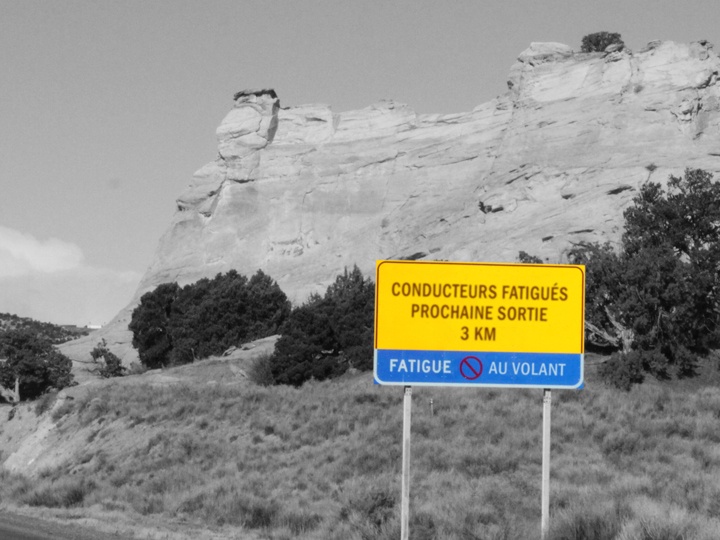 Leçon 3 : Sommaire des modules
[Speaker Notes: Narration :
« À présent, nous examinerons de plus près les modules qui composent le PGF. »]
Modules d’apprentissage
[Speaker Notes: Narration :
« Le PGF comprend un total de 10 modules, incluant celui-ci, qui ciblent des participants précis. Les sujets traités comprennent : la culture de la sécurité et les pratiques de gestion favorisant la réussite d’un PGF, la gestion de la fatigue, le dépistage et le traitement des troubles du sommeil, la planification et les outils de planification de l’horaire des conducteurs ainsi que les technologies de détection et de gestion de la fatigue. Le PGF offre 9 heures et 15 minutes de formation à l’intention des dirigeants et gestionnaires des entreprises de transport routier, 4 heures et 15 minutes de formation pour les conducteurs, 45 minutes de formation pour les familles des conducteurs, 30 minutes de formation pour les expéditeurs et réceptionnaires et 1 heure de formation pour les répartiteurs. Aux modules 3 et 8 vient s’ajouter, pour les conducteurs, le module 9, qui est pour eux un module avancé facultatif. »
______________________________________
Point clé :
* Pour les conducteurs, le module 9 est un module avancé facultatif.]
Module 2 : Culture de la sécurité et pratiques de gestion
Compréhension des divers éléments d’une culture de la sécurité pouvant être utilisés pour mettre en œuvre et soutenir un PGF
Présentation de la culture de la sécurité
Répartition des responsabilités et des rôles dans l’entreprise afin de mettre en œuvre le PGF
Stratégies pour motiver et responsabiliser le personnel afin qu’il s’investisse dans le PGF
Aperçu du changement de la culture organisationnelle
Mesures de la performance pour évaluer l’efficacité du PGF
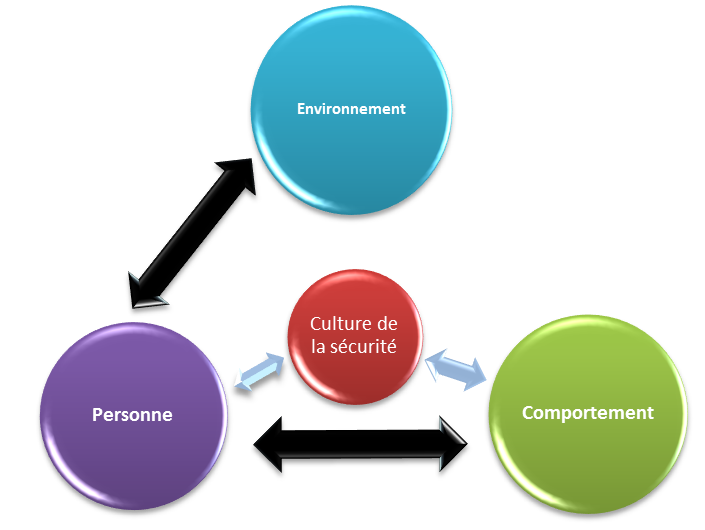 [Speaker Notes: Narration :
« Le module 2 vise à présenter le sujet de la culture de la sécurité et les pratiques de gestion liées au PGF aux dirigeants et aux gestionnaires. Son objectif est d’expliquer à ces derniers comment divers éléments d’une culture de la sécurité peuvent être utilisés pour mettre en œuvre un PGF et favoriser sa réussite. Ce module comprend une présentation de la culture de la sécurité et des principes associés à une culture de la sécurité efficace. Ensuite, il aborde les responsabilités et les rôles de l’entreprise dans la mise en œuvre du PGF et les stratégies à utiliser pour motiver et responsabiliser le personnel afin qu’il s’investisse de façon durable dans le PGF. Finalement, ce module fournit un aperçu du processus de changement de la culture d’entreprise et des exemples de mesures pour évaluer l’efficacité du PGF. »]
Module 3 : Formation des conducteurs
Notions de base sur la fatigue et la somnolence
Sommeil, vigilance et bien-être
Notions de base sur les troubles du sommeil
Savoirs, compétences et attitudes essentiels à la gestion de la fatigue
Heures de conduite et planification des horaires
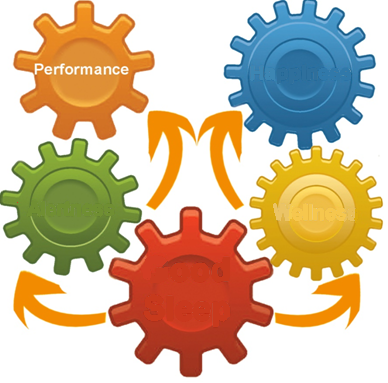 Bonheur
Vigilance
Vigilance
Bien-être
Sommeil réparateur
[Speaker Notes: Narration :
« Le module 3 est le premier dont le contenu cible expressément les conducteurs. Il a comme objectif général d’enseigner aux conducteurs des concepts et des stratégies essentiels à la gestion de la fatigue. Ce module présente les notions de fatigue et de somnolence, en plus de traiter de l’importance du sommeil, de la vigilance et du bien‐être. Ce module présente également les troubles du sommeil, les stratégies pour une gestion efficace de la fatigue et la réglementation sur les heures de service. »]
Module 4 : Formation de la famille des conducteurs
Santé et bien-être des conducteurs
Savoirs, compétences et attitudes essentiels à la gestion de la fatigue à la maison
Stratégies pour améliorer le sommeil et la vigilance
Notions de base sur les troubles du sommeil
Amélioration du soutien de la famille à une meilleure hygiène de sommeil des conducteurs
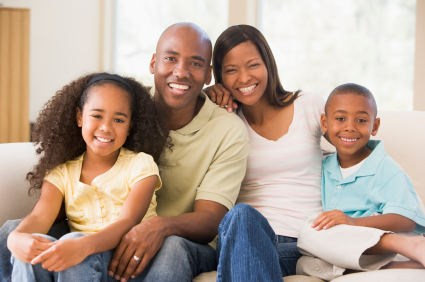 [Speaker Notes: Narration : 
« Le module 4 cible les familles des conducteurs et vise à encourager le soutien familial pour favoriser un sommeil suffisant et de qualité ainsi qu’un bien-être général chez les conducteurs. Une brève description des troubles du sommeil est présentée aux familles ainsi que diverses stratégies pour améliorer le sommeil et la vigilance des conducteurs. »]
Module 5 : Formation du formateur
Préparation des gestionnaires d’entreprises de transport et des formateurs à enseigner les modules 3 et 4 et à faciliter l’apprentissage sur le Web
Rôle du formateur au sein du PGF
Activités et responsabilités du formateur
Structure et caractéristiques du PGF
Principes et stratégies pour un enseignement efficace
[Speaker Notes: Narration : 
« Le module 5 est conçu pour les responsables de la sécurité et les instructeurs de conduite de l’organisation. L’objectif de ce module est de préparer les formateurs à enseigner les modules 3 et 4 de façon efficace. Ce module comprend une présentation du rôle du formateur dans la réussite du PGF, une description des tâches et des responsabilités du formateur, une révision de la structure et des caractéristiques du PGF et une description des principes et des stratégies pour un enseignement efficace. »]
Module 6 : Formation pour les expéditeurs et les réceptionnaires
Savoirs, compétences et attitudes relatifs à la fatigue chez les conducteurs ayant un lien avec les activités des expéditeurs et des réceptionnaires
Amélioration du soutien des expéditeurs et des réceptionnaires en ce qui a trait au respect 
	des heures de service
Directives et normes de l’industrie
Concept de « chaîne de                                             responsabilité »
Meilleures pratiques des expéditeurs                                              et des réceptionnaires pour réduire la fatigue des conducteurs
Transporteurs
Conducteurs
Gestion
de la fatigue
Familles des
conducteurs
Expéditeurs et
réceptionnaires
[Speaker Notes: Narration : 
« L’objectif du module 6 est d’enseigner aux expéditeurs et aux réceptionnaires comment ils peuvent contribuer à réduire la fatigue des conducteurs en encourageant le respect des heures de service. La principale stratégie de ce module est en quelque sorte de montrer aux expéditeurs et aux réceptionnaires qu’ils sont des « partenaires » dans la gestion de la fatigue. Des lignes directrices et des normes de l’industrie associées à la fatigue des conducteurs leur sont présentées. Ce module aborde également le concept de « chaîne de responsabilité » et ses implications. Finalement, il traite des meilleures pratiques que devraient adopter les expéditeurs et les réceptionnaires pour réduire la fatigue des conducteurs, telles l’accessibilité des stationnements et leur disponibilité. »]
Module 7 : Gestion des troubles du sommeil par les entreprises de transport routier
Présentation des troubles du sommeil, particulièrement de l’apnée obstructive du sommeil (AOS)
Prévention et traitement de l’AOS 
Responsabilité et rôles de l’entreprise dans le diagnostic, le traitement et la gestion des             troubles du sommeil
Élaboration et mise en œuvre d’un                        programme de gestion des troubles du sommeil
Stratégies pour soutenir et encourager les conducteurs
[Speaker Notes: Narration : 
« L’objectif du module 7 est de fournir de la formation et de la documentation aux dirigeants et aux gestionnaires afin qu’ils puissent élaborer et mettre en œuvre un programme dynamique, novateur et efficace de gestion des troubles du sommeil dans le cadre d’un PGF. Ce module présente les troubles du sommeil et traite également de la prévention et du traitement de l’AOS. Il aborde aussi la responsabilité de l’entreprise et son rôle dans le dépistage, le traitement et la gestion des troubles du sommeil des conducteurs ainsi que la façon dont les gestionnaires peuvent élaborer et mettre en œuvre un programme de gestion des troubles du sommeil. Finalement, le module propose des stratégies pour soutenir et encourager les conducteurs. »]
Module 8 : Gestion des troubles du sommeil par les conducteurs
Information sur les troubles du sommeil, particulièrement l’AOS
Présentation des troubles du sommeil
Signes, symptômes et conséquences de l’AOS
Dépistage et test pour les troubles du sommeil
Traitement de l’AOS
Respect du traitement pour l’AOS
Nécessité de la collaboration des gestionnaires pour la réussite du PGF
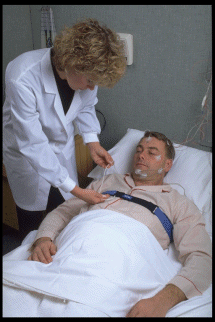 [Speaker Notes: Narration : 
« L’objectif du module 8 est de fournir aux conducteurs de la documentation et des outils concernant les troubles du sommeil et les programmes de gestion des troubles du sommeil au sein des entreprises de transport routier ainsi que des recommandations générales. 

Ce module présente aussi brièvement aux conducteurs les troubles du sommeil, les signes, les symptômes et les conséquences de l’AOS et des renseignements concernant le dépistage, les tests et le traitement pour les troubles du sommeil. On y présente également des renseignements en matière de respect des traitements ainsi que des stratégies de collaboration avec les gestionnaires pour favoriser la réussite du PGF. »]
Module 9 : Planification des horaires des conducteurs et outils
Enseignement des meilleures pratiques pour élaborer et mettre en œuvre un programme pratique, dynamique et efficace de planification des horaires des conducteurs
Présentation de la fatigue et de ses effets
Aspects des horaires qui augmentent la fatigue
Limites de la réglementation actuelle
Responsabilité partagée dans la réduction de                                         la fatigue due aux horaires
Outils de planification des horaires
Défis associés à la planification des horaires                                  et études de cas
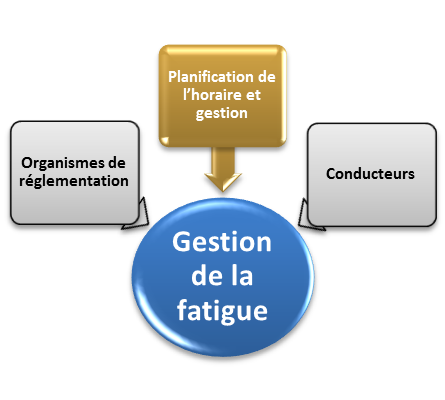 [Speaker Notes: Narration : 
« Le module 9 présente aux répartiteurs et aux gestionnaires les meilleures pratiques pour élaborer et mettre en œuvre un programme applicable, dynamique et efficace de planification des horaires des conducteurs. Il est aussi considéré comme un module avancé facultatif pour les conducteurs. Ce module commence par une brève présentation de la fatigue et de ses effets sur les conducteurs de véhicules lourds. Les répartiteurs reçoivent ensuite des renseignements sur la façon dont la planification des horaires des conducteurs influe sur la fatigue, les limites de la réglementation actuelle sur les heures des service et les raisons pour lesquelles la responsabilité doit être partagée pour réduire au minimum la fatigue due aux horaires. Finalement, le module 9 aborde des stratégies pour implanter des outils de planification d’horaire, les défis associés à la planification des horaires des conducteurs et les meilleures pratiques, avec études de cas à l’appui. »]
Module 10 : Technologies de détection et de gestion de la fatigue
Pour l’administration
Pour le conducteur
Information aux gestionnaires sur les technologies de gestion de la fatigue (TGF) et leur intégration dans un PGF
Notions de base sur les TGF
TGF pour l’administration versus TGF pour le conducteur
Concepts sur lesquels se basent les TGF
TGF actuelles
Points à considérer lors de la mise                                                 en œuvre
Lignes directrices pour les                                               opérations
Évaluation des nouvelles technologies
Cinématique du véhicule
et
interventions du conducteur
Mesures physiologiques
et
habiletés psychomotrices
Mesures non liées au conducteur
Deux catégories
[Speaker Notes: Narration : 
« Le dernier module vise à informer les gestionnaires, les membres de la direction et les responsables de la sécurité afin qu’ils comprennent mieux comment les technologies de détection et de gestion de la fatigue, aussi appelées TGF, peuvent être utilisées au sein d’un programme de gestion de la fatigue. Ce module présente brièvement les TGF aux gestionnaires et leur fournit une description des TGF destinées à l’administration et aux conducteurs ainsi que des TGF actuellement offertes sur le marché. Des stratégies d’implantation des TGF et des lignes directrices pour les opérations se trouvent aussi dans ce module. Finalement, on y présente un guide pour évaluer les TGF en émergence. »]
Modules d’apprentissage
[Speaker Notes: Narration : 
« En somme, ce qui précède constitue une approche complète visant à réduire la fatigue au volant et ses effets. Les modules ont été conçus pour cibler tous les intervenants qui peuvent avoir une influence sur la fatigue des conducteurs, notamment les conducteurs eux-mêmes, les gestionnaires, les familles des conducteurs, les répartiteurs, les expéditeurs et les réceptionnaires. Ainsi, avoir suivi le PGF aura permis une plus grande prise de conscience au sujet de la fatigue au volant tout en réduisant efficacement ses conséquences. »
______________________________________
* Pour les conducteurs, le module 9 est un module avancé facultatif.]